Women in Clinical Engineering as leaders in HealthcareWhat can everyone learn from their knowledge and experience
Dikeldi Modipia
Priyanka Upendra, MS, CHTM, AAMIF
Jennifer DeFrancesco, DHA, FACHE, CHTM 
Shija Daniels, B Eng, PGDBA
The Team / Workgroup
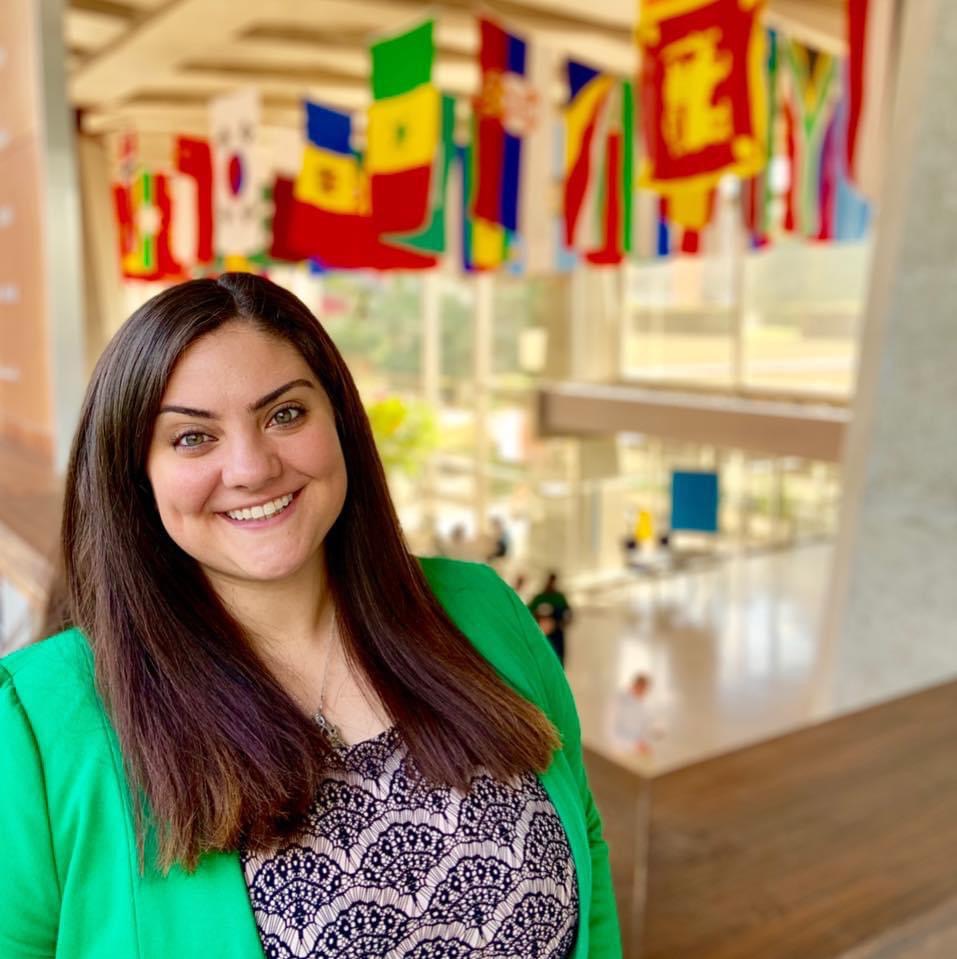 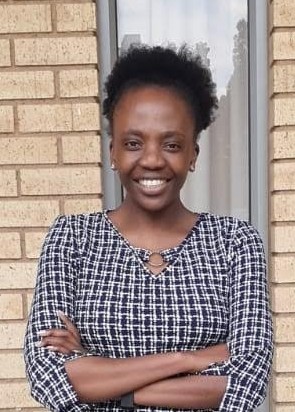 Jennifer DeFrancesco
Associate Medical Center Director
USA





Shija Daniel
Clinical Engineering Specialist
South Africa
Dikeledi Modipa
South Africa





Priyanka Upendra, MS, CHTM, AAMIF
Director, Customer Success 
USA
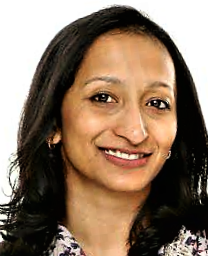 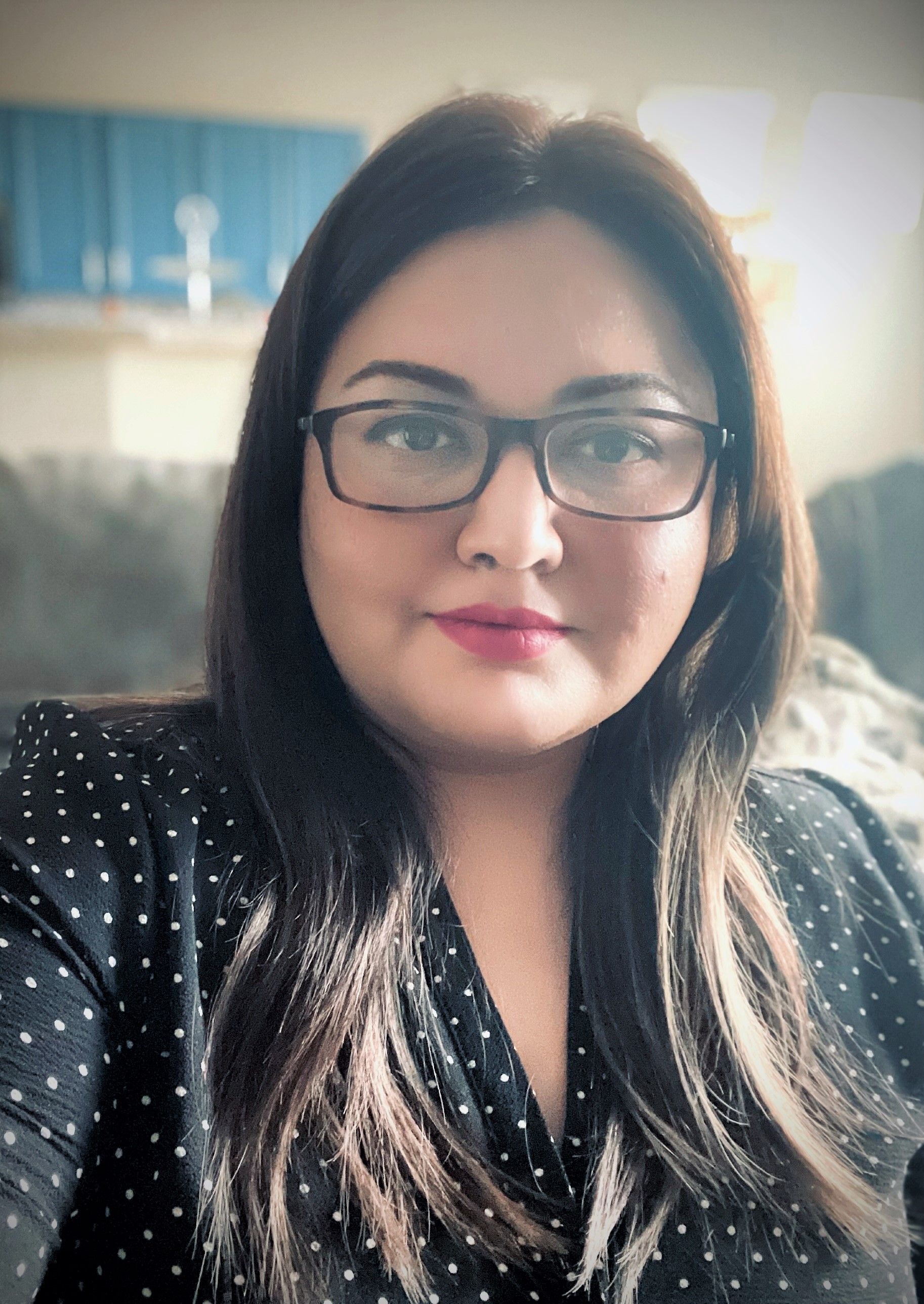 Description
This team Will illustrate the perspective women in Clinical engineering and their role in healthcare delivery as well as share their unique perspectives and experiences.
Dikeldi Modipa
What and who are clinical engineering technicians ?
How do they factor into the running of the hospital ?
How can we ensure that the clinical engineering technicians are supported ?
What can be learnt from clinical engineering technicians and the actual department? 
How do we ensure the continuation and growth of the industry ?
Priyanka Upendra
Unique skillsets women leaders bring to the HTM/CE field: 
Emotional intelligence to influence a diverse population
Ability to adapt to changing technological and programmatic trends
Exclusive communication skills that drive quality interactions with clinicians and HTM/CE team members

Challenges women leaders face in the HTM/CE field: 
Disparities related to age and gender
Indifferent perception of communication skills
Ability to express confidently while addressing a diverse population
Jennifer DeFrancesco
Importance of acquired diversity in Clinical Engineering or strengthening of patient outcomes organizational goals
Diverse patient populations necessitate diverse skill sets in healthcare staff
Need to understand patient needs and values, especially in “post-covid” time
Public Health & International Health
Daily Work
Research
Publication
Don’t be afraid to use CE skills and data in more closely related health delivery paradigms
Need for standardization
Sweat equity
Shija Daniel
CE Value Proposition:
Lack of Recognition
Changing dynamics 
Positioned for success
Jennifer DeFrancesco
jdefrancesco21@gmail.com
CED Collaborator, USA